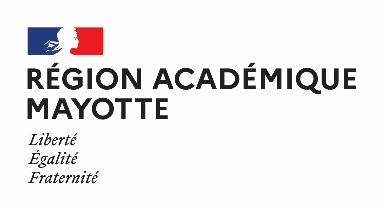 Pôle inspection
Faire progresser les élèves dans l’acquisition des compétences langagières en français
Quel programme au regard des évaluations et des tests de positionnement de rentrée ?
18/11/2022
Pierrette LETI-PALIX, IA-IPR de Lettres
1
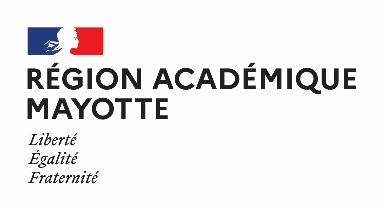 Savoir lire : fluidité (fluence) en lecture
Identifier les mots par le décodage
Lire des mots en contexte
18/11/2022
Pierrette LETI-PALIX, IA-IPR de Lettres
2
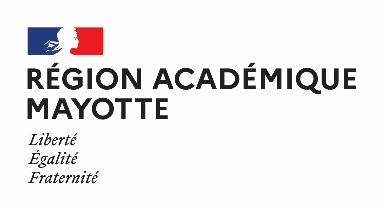 Comprendre un texte lu ou entenduhttps://eduscol.education.fr/document/22102/download
18/11/2022
Pierrette LETI-PALIX, IA-IPR de Lettres
3
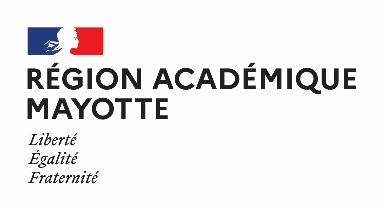 Déjouer les principaux obstacles à la lecturehttps://eduscol.education.fr/document/22108/download
18/11/2022
Pierrette LETI-PALIX, IA-IPR de Lettres
4
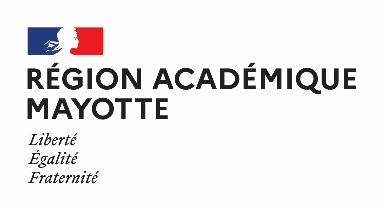 Des propositions pour le collège(https://eduscol.education.fr/2304/evaluations-de-debut-de-sixieme
18/11/2022
Pierrette LETI-PALIX, IA-IPR de Lettres
5
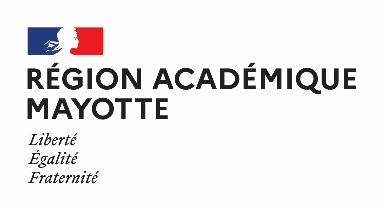 Dans le cadre de l’objet d’étude au programme de seconde de la voie générale et technologique « Le roman et le récit, du XVIIIème au XXIème siècle »

Etude de l’incipit
https://eduscol.education.fr/document/22111/download
«  Ritualisées, toutes les activités de reformulation font gagner du temps pour l’étude des textes : en effet, elles vont permettre d’installer une première compréhension, de dégager les enjeux majeurs du passage, et même de légitimer le regard analytique, puisque l’approche détaillée, un moment repoussée, devient légitime et fait sens : le gain en précision de la lecture par l’étude du vocabulaire, l’attention portée à la syntaxe pour démêler un moment de complexité se font d’autant plus légitimes qu’ils répondent à des questions partagées, et montrent combien toute lecture et toute relecture conduisent à une compréhension de plus en plus fine. »
Une proposition pour le lycée
18/11/2022
Pierrette LETI-PALIX, IA-IPR de Lettres
6
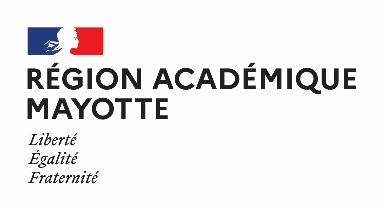 Une autre  proposition pour le lycée
Dans le cadre de l’objet d’étude au programme de seconde de la voie générale et technologique « Le roman et le récit, du XVIIIème au XXIème siècle » 
 « J’accuse » d’Émile Zola

https://eduscol.education.fr/document/22117/download

«Il s’agit donc de faire apparaître les difficultés rencontrées et de montrer aux élèves comment y faire face.»
18/11/2022
Pierrette LETI-PALIX, IA-IPR de Lettres
7
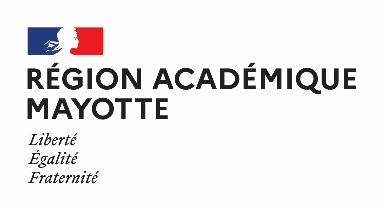 18/11/2022
Pierrette LETI-PALIX, IA-IPR de Lettres
8